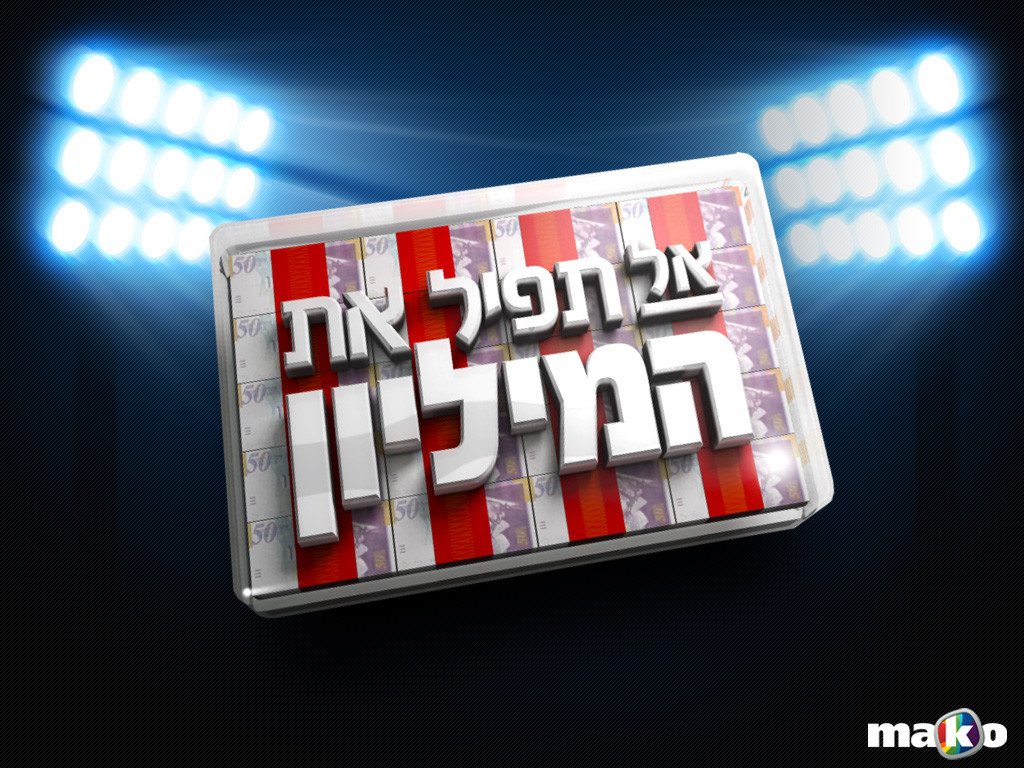 ט"ו בשבט
מה זה אילן?
שאלות למיליון 
14
שאלות ששרדת
0
בית
מדינה
עיר
עץ
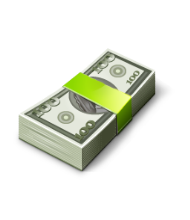 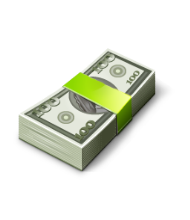 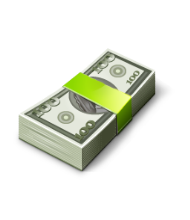 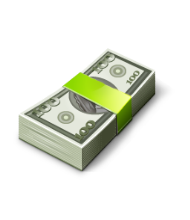 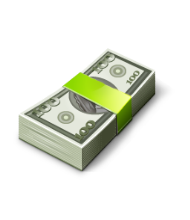 איזה שם נוסף יש לט"ו בשבט?
שאלות למיליון 
13
שאלות ששרדת
1
חג הפירות
ראש השנה לאילנות
ראש השנה החדשה
חג הנטיעות
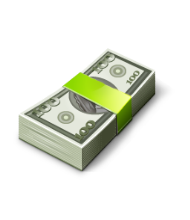 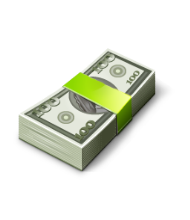 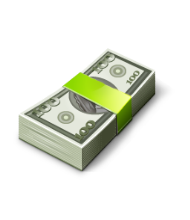 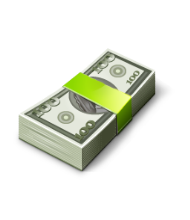 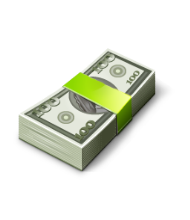 מי חוגגת יום הולדת בט"ו בשבט?
שאלות למיליון 
12
שאלות ששרדת
2
הכנסת
שבט שליט
הממשלה של עכשיו
ליאן
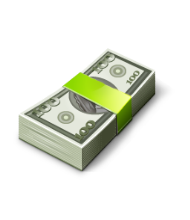 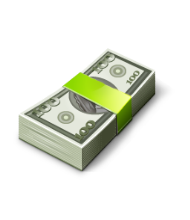 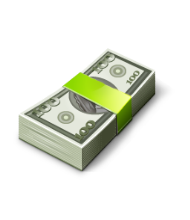 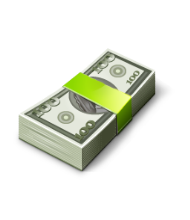 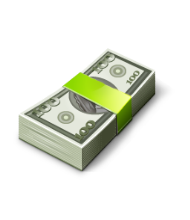 איזה עץ מזוהה ביותר עם ט"ו בשבט?
שאלות למיליון 
11
שאלות ששרדת
3
דקל
אורן
אלון
שקדייה
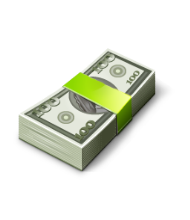 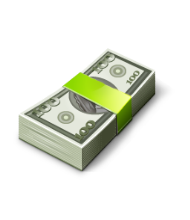 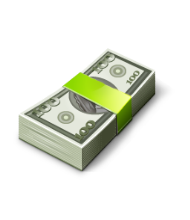 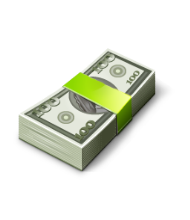 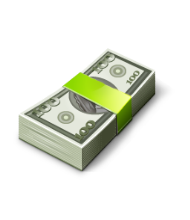 מה הוא מנהג ט"ו בשבט
שאלות למיליון 
10
שאלות ששרדת
4
אכילת פירות
כל התשובות נכונות
סדר ליל ט"ו בשבט
נטיעת עצים
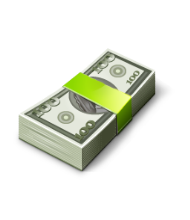 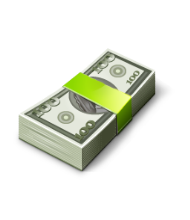 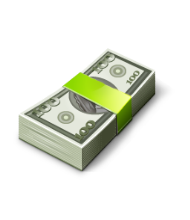 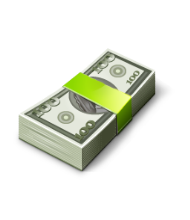 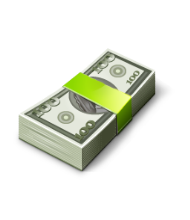 לפי לוח השנה העברי, איזה חודש הוא חודש שבט
שאלות למיליון 
9
שאלות ששרדת
5
החודש השישי
החודש השביעי
החודש השמיני
החודש החמישי
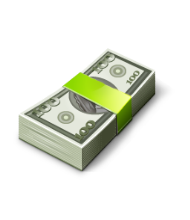 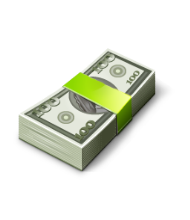 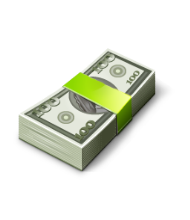 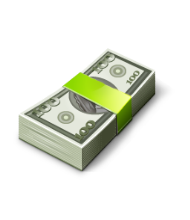 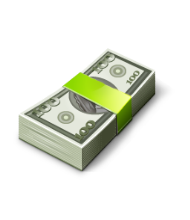 מה משמעות ט"ו בט"ו בשבט?
שאלות למיליון 
8
שאלות ששרדת
6
15
16
טוב וצומח
טוב ונעים
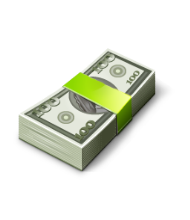 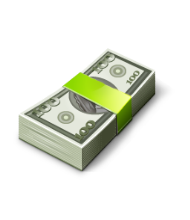 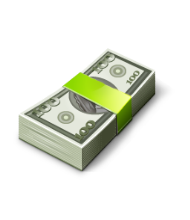 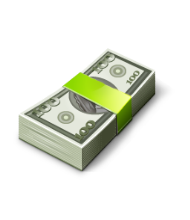 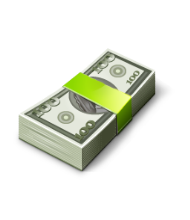 מדוע נוהגים לאכול פירות יבשים בט"ו בשבט?
שאלות למיליון 
7
שאלות ששרדת
7
אין סיבה
פירות יבשים יותר מתוקים
אף תשובה לא נכונה
זאת הייתה הדרך היחידה בה יכלו יהודי הגולה לאכול פירות מארץ ישראל בחגים
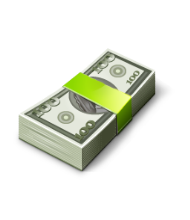 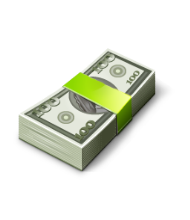 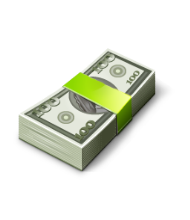 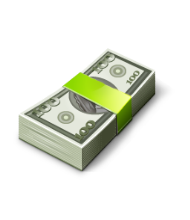 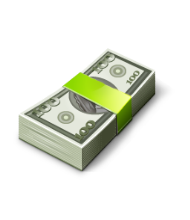 איך נקרא קטיף ענבים?
שאלות למיליון 
6
שאלות ששרדת
8
גדיד
בציר
רוגיל
מסיק
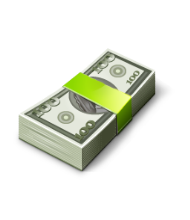 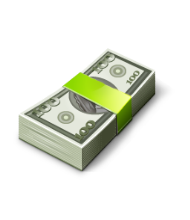 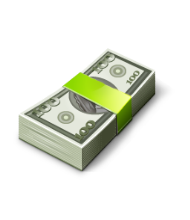 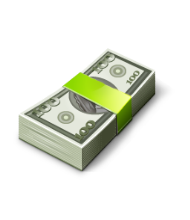 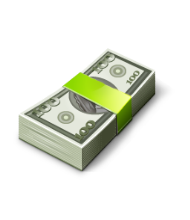 על איזה עץ גדלים בלוטים?
שאלות למיליון 
5
שאלות ששרדת
9
אלון
דקל
תמר
אורן
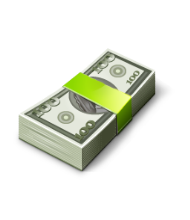 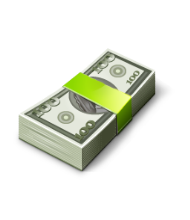 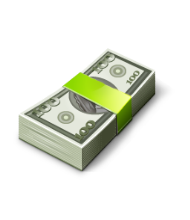 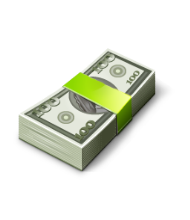 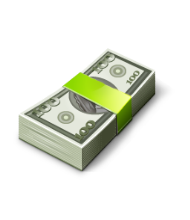 איזה שיר הוא אינו שיר ט"ו בשבט?
שאלות למיליון 
4
שאלות ששרדת
10
כך הולכים השותלים
השקדייה פורחת
ארץ זבת חלב ודבש
מעגל פירות הדר
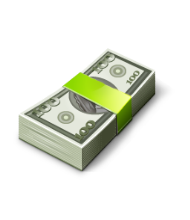 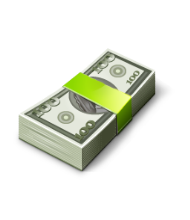 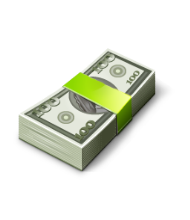 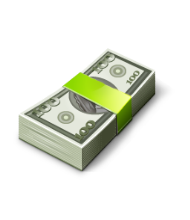 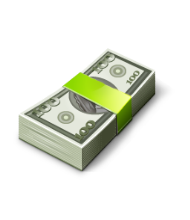 אחד משבעת המינים שעליו שימשו תחליף לבגדים?
שאלות למיליון 
3
שאלות ששרדת
11
חיטה
שעורה
רימון
תאנה
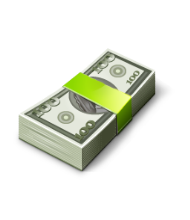 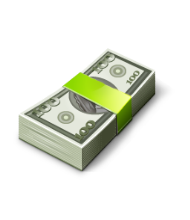 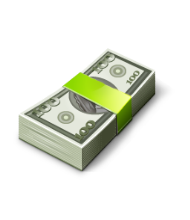 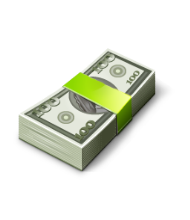 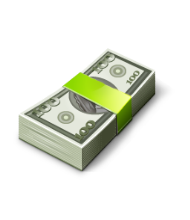 מה הגובה של העץ הכי גבוה בעולם?
שאלות למיליון 
2
שאלות ששרדת
12
115 מטר
213 מטר
192 מטר
100 מטר
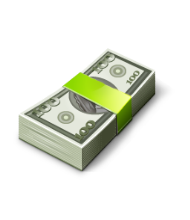 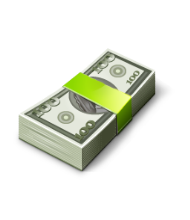 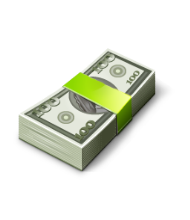 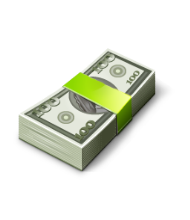 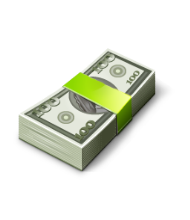 בן כמה העץ הכי זקן בעולם?
שאלות למיליון 
1
שאלות ששרדת
13
1700
500
90
4800
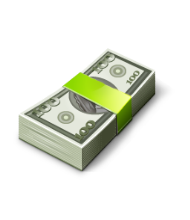 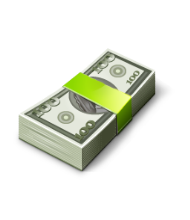 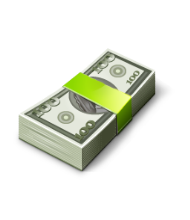 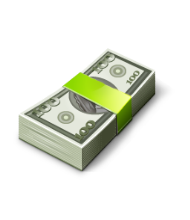 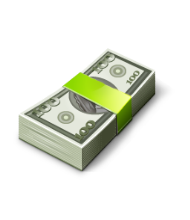 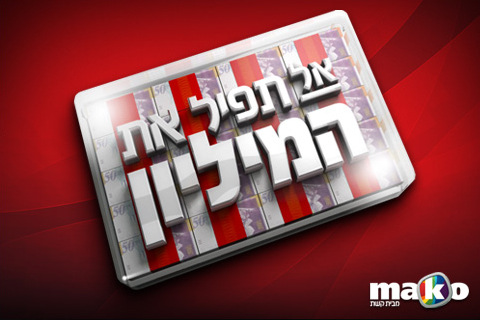 כל הכבוד!
זכיתן במיליון